CHARAKTERYSTYKA DIETY Z OGRANICZENIEM CUKRÓW
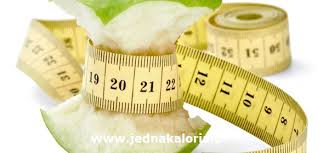 CEL I ZASTOSOWANIE DIETY
Dieta ma na celu zmniejszenie stężenia glukozy we krwi i poprawę metabolizmu
Dieta ma zastosowanie w cukrzycy przy upośledzonej tolerancji glukozy
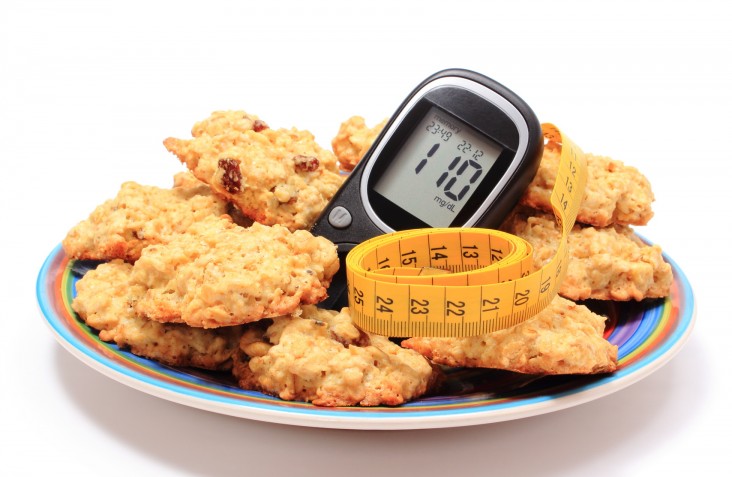 ZASADY DIETY
Dieta z ograniczeniem łatwo przyswajalnych węglowodanów polega na ograniczeniu i/lub wykluczeniu z żywienia cukrów prostych:
glukozy
fruktozy
sacharozy
na korzyść większego spożycia:
węglowodanów złożonych
błonnika pokarmowego
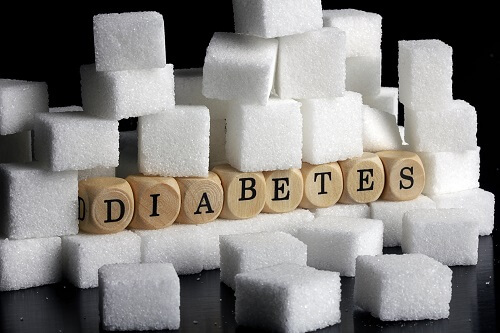 ZASADY DIETY
Dieta zostaje dopasowana indywidualnie do chorego, biorąc pod uwagę:
płeć
wiek
wzrost 
masę ciała (rzeczywistą, należną)
aktywność fizyczną 
stan fizjologiczny 

Ważne są również choroby, które współuczestniczą z cukrzycą.
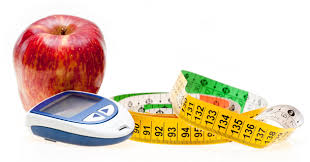 PRODUKTY ZALECANE W DIECIE
napoje: woda mineralna, herbata, kawa zbożowa, napoje z kwaśnego mleka, 
pieczywo: chleb razowy, chleb graham, chleb pełnoziarnisty, 
produkty białkowe: chude mięsa i wędliny, chude ryby, twarogi chude, 
warzywa i potrawy z warzyw ubogowęglowodanowych: rzodkiewka, sałata, cykoria, ogórki, rabarbar, szczypiorek, szparagi, szpinak, grzyby, boćwinka, brokuły,  cebula, kabaczek, kalafior, pomidory, szczaw, papryka 
produkty skrobiowe: ryż brązowy, kasza, makaron, ziemniaki 
przyprawy łagodne
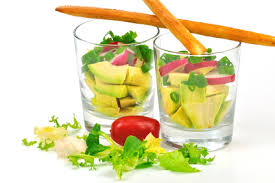 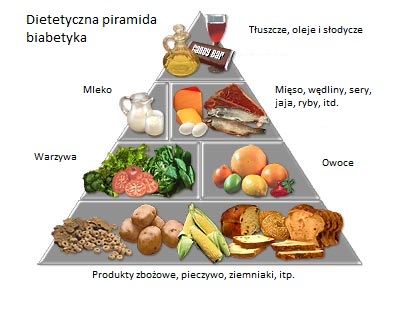 WYMIENNIKI WĘGLOWODANOWE
Wymienniki pokarmowe są obliczane wg składu i wartości odżywczej produktu jadalnego
Produkt jadalny jest to produkt spożywczy po usunięciu odpadków.
 Należy pamiętać, że produkt rynkowy jest to produkt zakupiony u sprzedawcy, w 100 g zawiera części jadalne i odpadki.
Wymiennik węglowodanowy (WW) to porcja produktu wyrażona w gramach dostarczająca 10g węglowodanów przyswajalnych
węglowodany przyswajalne= węglowodany ogółem - błonnik pokarmowy
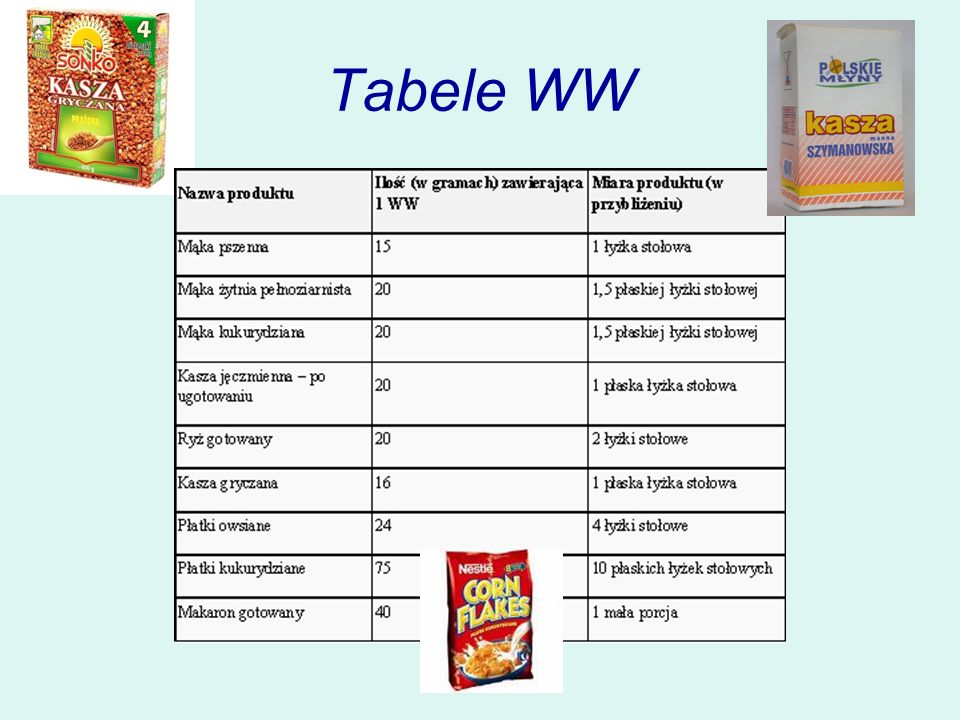 INDEKS GLIKEMICZNY
INDEKS GLIKEMICZNY IG określa szybkość wzrostu stężenia glukozy we krwi po spożyciu produktu w porównaniu ze wzrostem, jaki następuje po spożyciu tej samej ilości węglowodanów w postaci czystej glukozy. 
Wszystkie produkty są porównane do produktu referencyjnego, którym jest glukoza.
Przyjęto, że IG glukozy jest równy 100.
INDEKS GLIKEMICZNY
Indeks Glikemiczy (IG) klasyfikuje produkty na podstawie wpływu na stężenie glukozy we krwi i czasu,  w którym pojawiają się zmiany. 
- produkty o niskim indeksie glikemicznym poniżej 55
- produkty o średnim indeksie glikemicznych 55-69
- produkty o wysokim indeksie glikemicznym powyżej 70
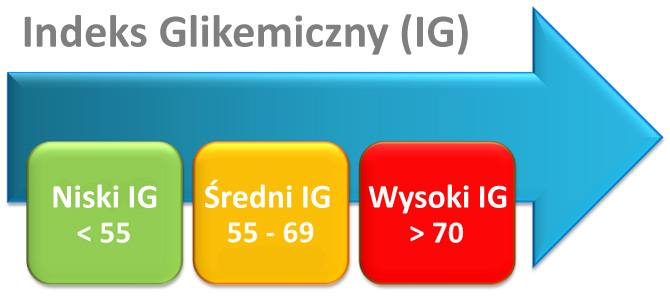 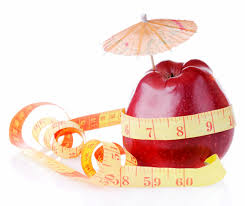 INDEKS GLIKEMICZNY
Produkty o dużym indeksie glikemicznym (np. piwo, ziemniaki pieczone, frytki, chipsy, biała bagietka, marchewka gotowana, popcorn, arbuz, dynia itp.) są szybko trawione i wchłaniane w przewodzie pokarmowym. Dochodzi do gwałtownego zwiększenia glikemii poposiłkowej, gwałtownego wydzielania insuliny, a następnie szybkiego zmniejszenia się stężenia glukozy we krwi, co skutkuje zwiększeniem wydzielania glukagonu i zwiększeniem łaknienia.

Produkty o małym indeksie glikemicznym (np. warzywa zielone, pomidor, marchewka surowa, cukinia, czosnek, świeże morele, makaron sojowy, makaron al dente, chleb żytni pełnoziarnisty itp.) spowalniają wchłanianie glukozy i przez dłuższy czas powodują łagodne zwiększanie glikemii i insulinemii poposiłkowej.
INDEKS GLIKEMICZNY
Produkty, których IG jest mniejszy niż 50, określane są jako produkty o małym IG (te należałoby wybierać przy układaniu codziennego jadłospisu).
 Te, których IG wynosi 55–70, to produkty o średnim indeksie glikemicznym (wybieramy je od czasu do czasu), 
Gdy IG jest większy niż 70, produkt zaliczany jest do grupy o dużym IG (należałoby te produkty wybierać sporadycznie).
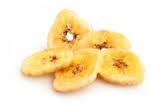 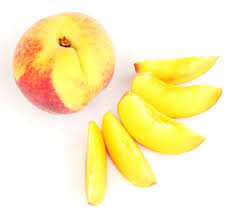 INDEKS GLIKEMICZNY
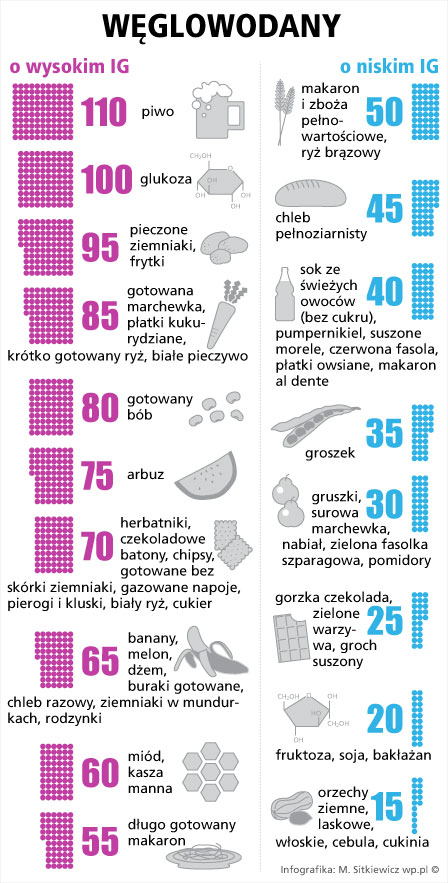 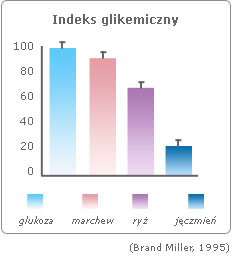 TECHNIKI SPORZĄDZANIA POTRAW
Dieta powinna być urozmaicona, dostarczać wszystkich niezbędnych składników odżywczych.
Potrawy przyrządzamy z ograniczeniem tłuszczu, gotowanie (al dente), pieczenie, duszenie.
Liczba posiłków – 5-6
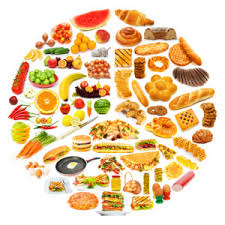 PRZYKŁADOWY JADŁOSPIS